Zenker's Diverticulum
Created: 	Stephanie G. Worrell, MD
		University of Arizona
Last Revised: March 2025, Paul Schipper, OHSU
Case
82yo presents with food regurgitation and worsening dysphagia. Spouse comments that patient has terrible breath all the time. 
PMH: CAD, PVD, HTN, COPD, GERD
Meds: Atorvastatin, HCTZ, Omeprazole, ASA
Former smoker, occasional EtOH
PE: BP 162/87 HR 84 O2 sat 99% RA
Halitosis, Abd soft NTND, Lungs clear to auscultation bilaterally, CV RRR
Discussion
What is in the differential diagnosis?
What key imaging or additional work up is needed?
What should be ruled out?
Imaging
EGD with cervical outpouching, no esophageal mucosal abnormalities and normal appearing stomach
Esophagram:
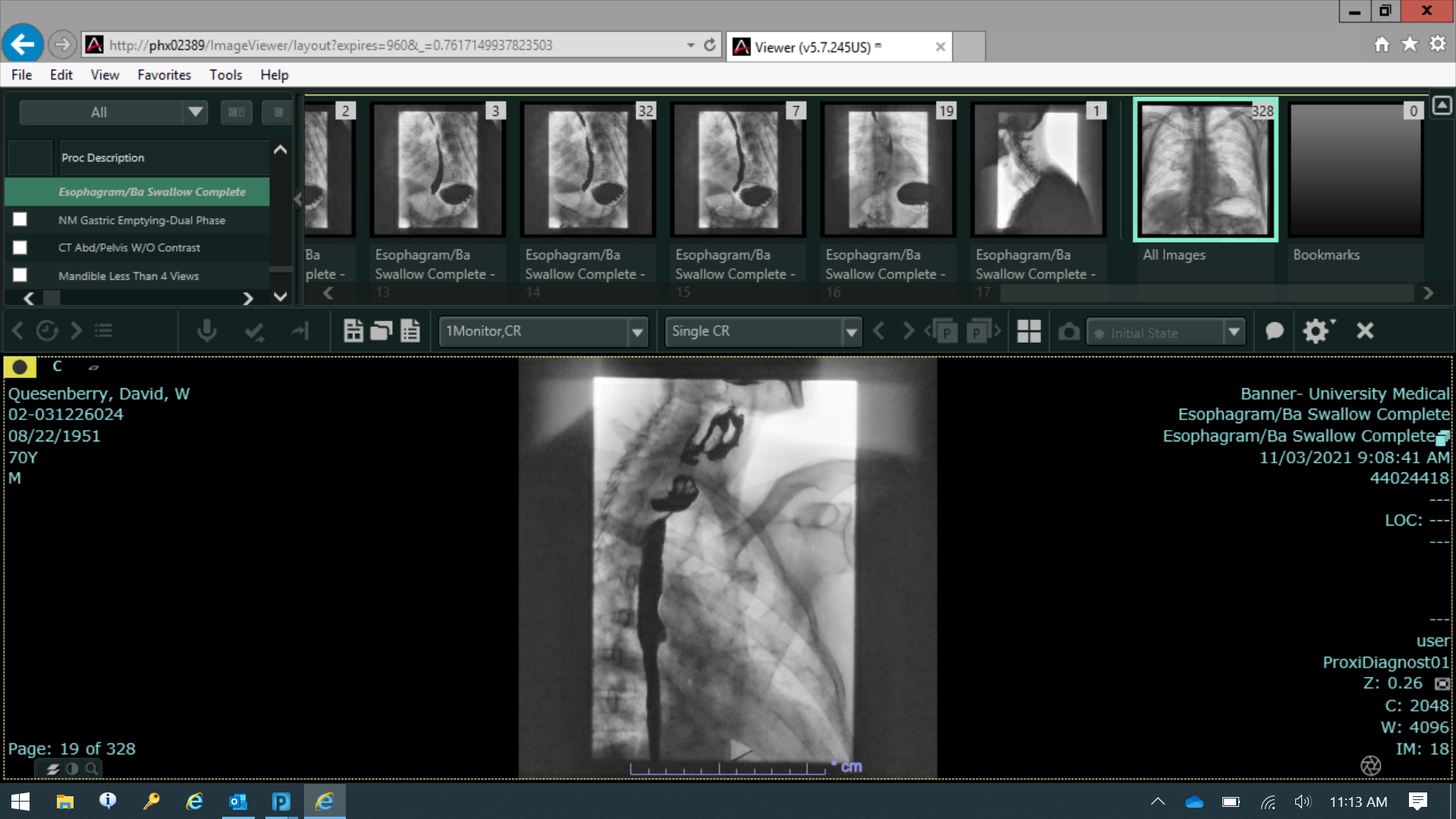 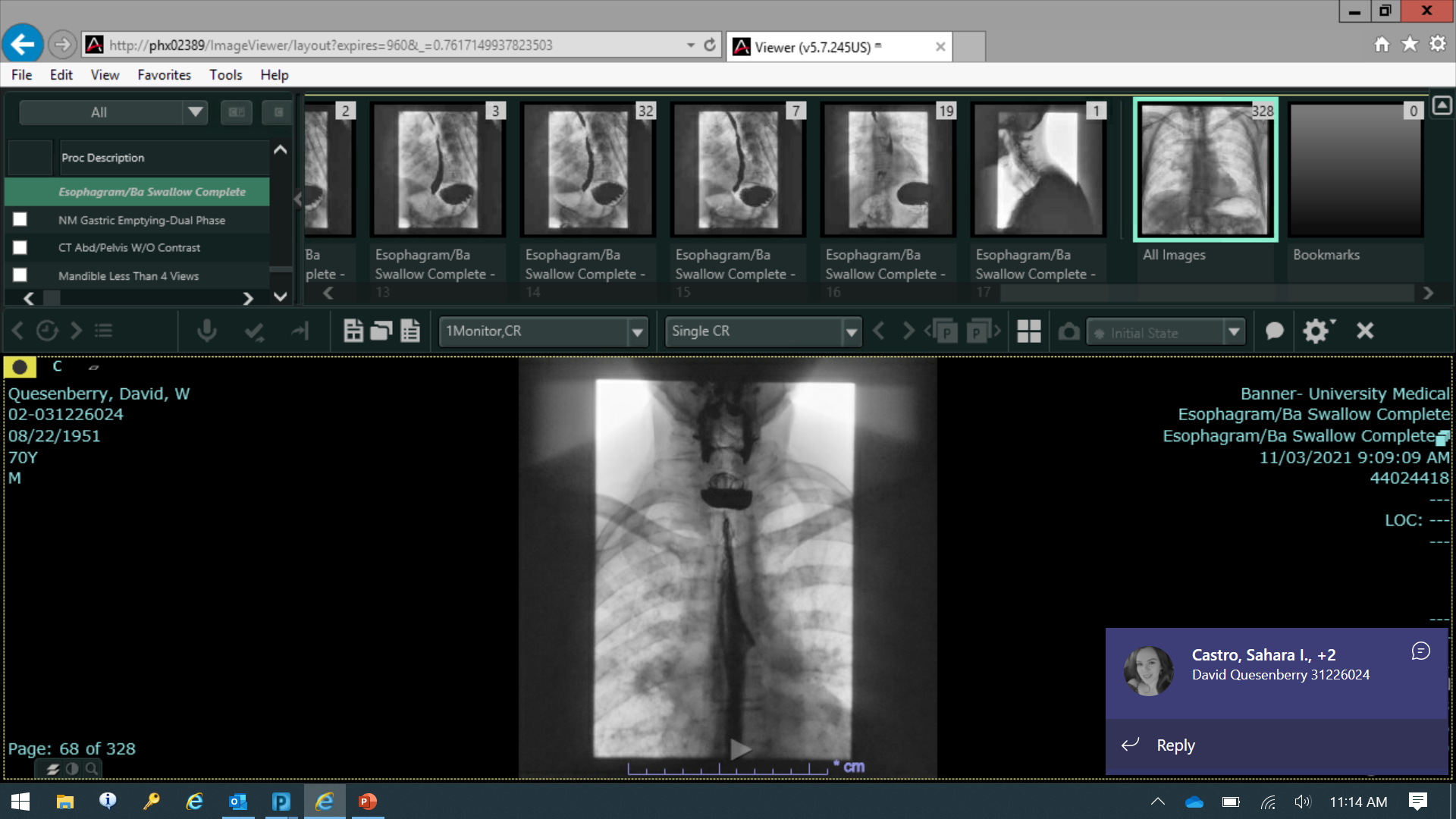 Anatomy
False diverticulum of the pulsion type
The hypopharyngeal pouch herniates more often to the left, and is rarely seen in the right side of the neck
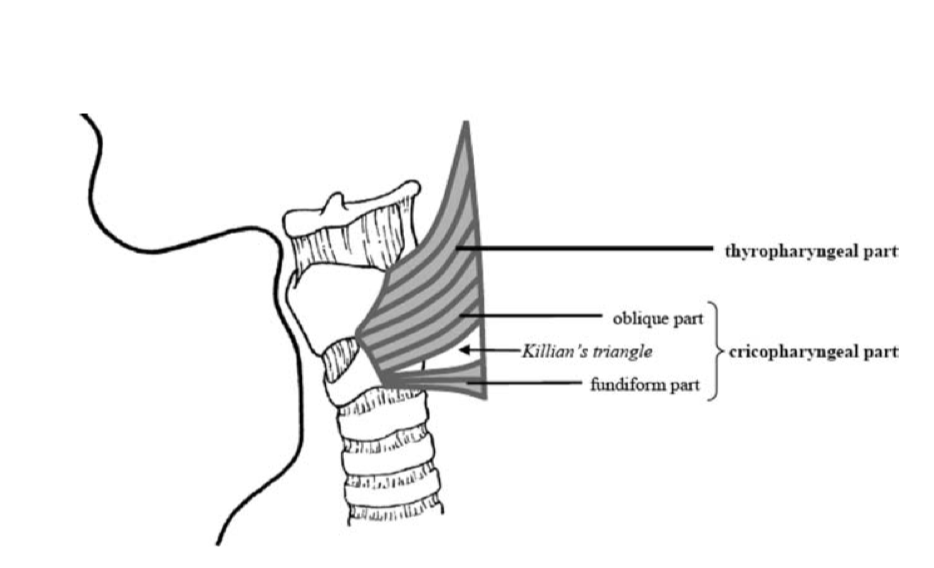 Treatment Options
Transoral endoscopic approaches 
Z-POEM, stapler, robotic approach 
Transcervical myotomy with diverticulectomy or diverticulopexy
Discussion
Post-operative management
Drain?
Diet